به نام آنکه جان را فکرت آموخت
بسم‌الله الرحمن الرحیم
موقعیت مالی بنگاه‌های اقتصادی در شرایط امروز ایران
حسین عبده تبریزی
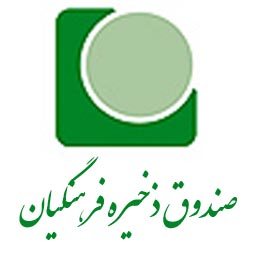 بيستم آذر‌ماه سال نودویک – تهران
همایش مدیران عامل شرکت‌های خانوادة صندوق ذخیره فرهنگیان
دانش مالی
جایگاه
رابطه با اقتصاد و حسابداری
فهرست مسائل
رسالت
3
جایگاه دانش مالی
4
رشته‌های مدیریت در دانشگاه‌های ایران
5
مرز حسابداری و مالی
6
سرمایه در اقتصاد، مالی و حسابداری
7
رابطۀاقتصاد، حسابداری و مالی
8
متخصص حسابداری به چه چیزهایی می‌اندیشد؟
بدهکار یا بستانکار
استانداردهای پذیرفته‌شدۀ حسابداری
تنظیم صورت‌های مالی
مدیریت مالیات‌ها
مستندات
حسابداری بهای تمام شده
سیستم موجودی انبار
اقلام زیر خط
هزینۀ سربار
حسابداری بر مبنای فعالیت
قانون مالیات‌های مستقیم و غیرمستقیم
هزینه‌های مستقیم و غیرمستقیم
سیستم حقوق و دستمزد
اصل مقابلۀ درآمدها و هزینه‌ها
اصل محافظه‌کاری
9
متخصص مالی به چه چیزهایی می‌اندیشد؟
تأمین مالی
برنامه‌ریزی مالی بلندمدت
ادغام و قبضۀ مالکیت
بودجه بندی سرمایه‌ای
ریسک و بازده
ساختار سرمایه
قیمت‌گذاری ریسک
جریان‌های نقدی آتی
سیاست سود تقسیمی
بستۀ سیاستی- نظارتی بانک مرکزی
مدیریت سبد سرمایه‌گذاری
بحران مالی
هزینۀ سرمایه
قیمت سهام
قیمت سهام
مدیریت سرمایه در گردش
تلاطم نرخ ارز
مدیریت ریسک‌های مالی
ریسک اعتباری
ریسک نقدینگی
قانون بورس و اوراق بهادار
مدیریت دارایی-بدهی
ریسک بازار
انطباق دیرش و سررسید تعهدات
رسالت مالی
11
تعاریف
دارایی مالی
بنگاه مالی
بازار مالی
12
انواع دارایی
دارایی مالی
ارزش آن ناشی از ادعا بر درآمدهای آتی است.
مانند سهام، اوراق قرضه
دارایی واقعی
ارزش آن ناشی از ویژگی‌های فیزیکی است.
مانند ساختمان، زمین، ماشین‌آلات
ابزار مالی
انواع بازارها
حوزه‌های دانش مالی
مالی در بنگاه مالی
مالی در بنگاه غیرمالی
19
حوزه‌های عمدۀ مالی
مالی شرکت‌ها
بازارها و نهادهای مالی
مدیریت سرمایه‌گذاری
مهندسی مالی و مدیریت ریسک
20
روابط متقابل
مالی شرکت‌ها
مهندسی مالی و مدیریت ریسک
مدیریت سرمایه‌گذاری
بازارها و نهادهای مالی
21
جایگاه مدیر مالی در نمودار سازمانی
هیأت‌مدیره
مدیرعامل
معاون تولید
معاون مالی
معاون بازاریابی
مدیر مالی
رئیس حسابداری
تأمین مالی
مدیریت وجوه
مدیربت حسابداری بهای تمام‌شده
مدیریت مالیات
مدیریت اعتبار
برنامه‌ریزی مالی
مدیریت پردازش اطلات
بودجه‌بندی سرمایه‌ای
مدیریت حسابداری مالی
22
ترازنامۀ بنگاه غیر مالی
تخصص مالی در بنگاه‌های غیرمالی
24
مسائل اساسی حوزۀ مالی شرکت‌ها
25
تخصص مالی در بنگاه‌های مالی
26
ترازنامۀ بنگاه مالی
مسائل اساسی حوزۀ مدیریت سرمایه‌گذاری
28
تأمین مالی روی دیگر سرمایه‌گذاری
29
تعهد مالی روی دیگر دارایی مالی
30
تصمیمات سرمایه‌گذاری در بنگاه مالی و غیرمالی
اشکال مدیریت سرمایه‌گذاری در نهادهای مالی
مراجعه به بازارهای مالی
33
با تشکر
34